Höstlovskul!
Fantasyvandring
Spännande tipspromenad med fantasytema för dig mellan 
7 och 12 år.
Fina bokpriser!
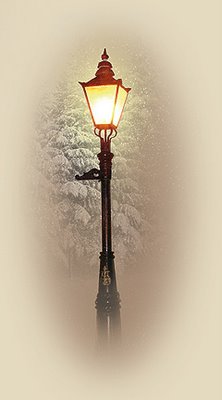 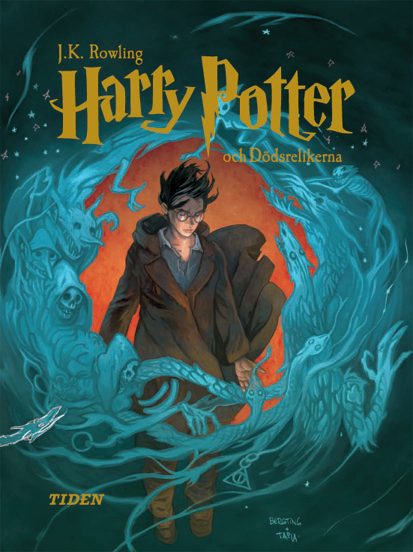 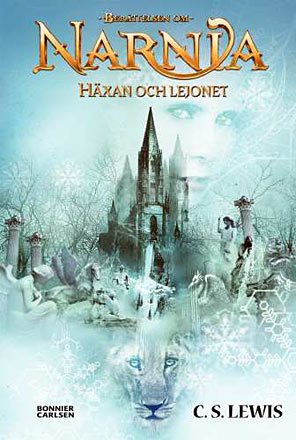 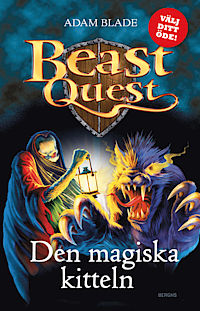 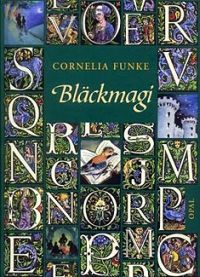 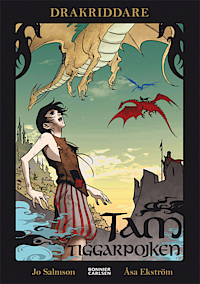 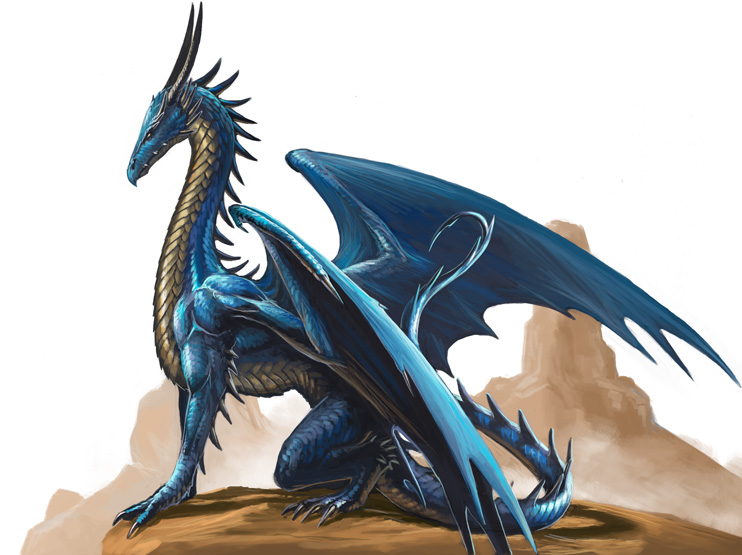 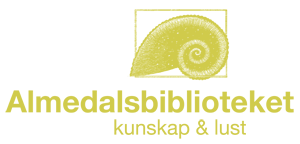